Муниципальное автономное общеобразовательное учреждение «Средняя общеобразовательная школа № 33»
 г. Сыктывкара Республики Коми
Где и когда? История – путешествие в глубь времен.Карта помощница.
Подготовил: 
учитель начальных классов 
Хозяинова С.К.
Арабские и римские цифры
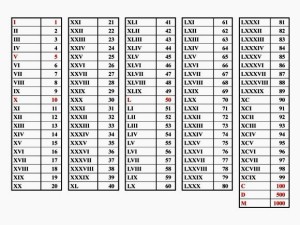 Один век – 100 летТысячелетие -100 летСколько веков в тысячелетии?В каком тысячелетие живем мы?
Лента времени
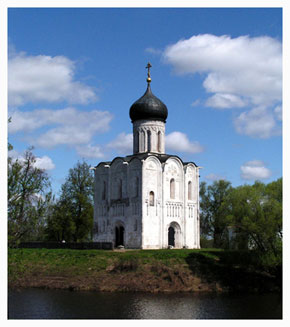 Церковь Покрова на Нерли
1165 год
XII век
Царь - пушка
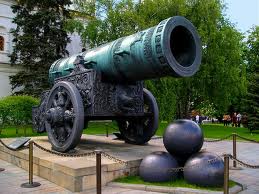 1586 год.
XVI век.
Московский университет
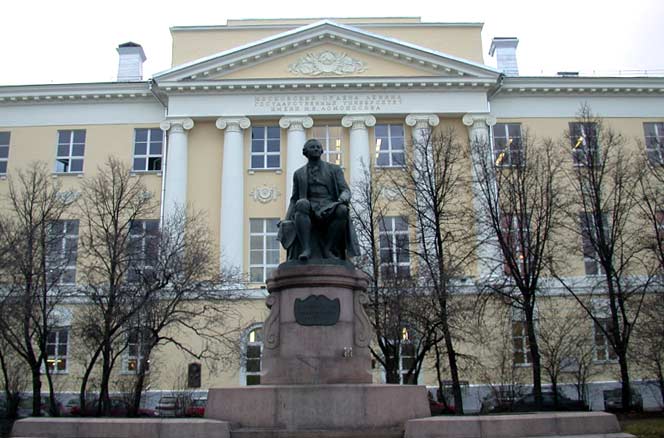 1755 г.
XVIII век.
Третьяковская галерея
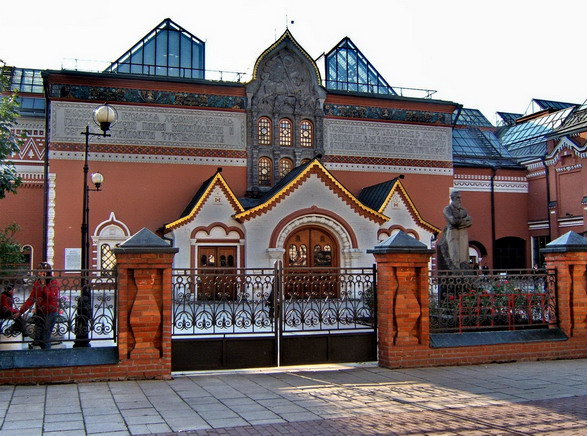 1856 год
XIX век
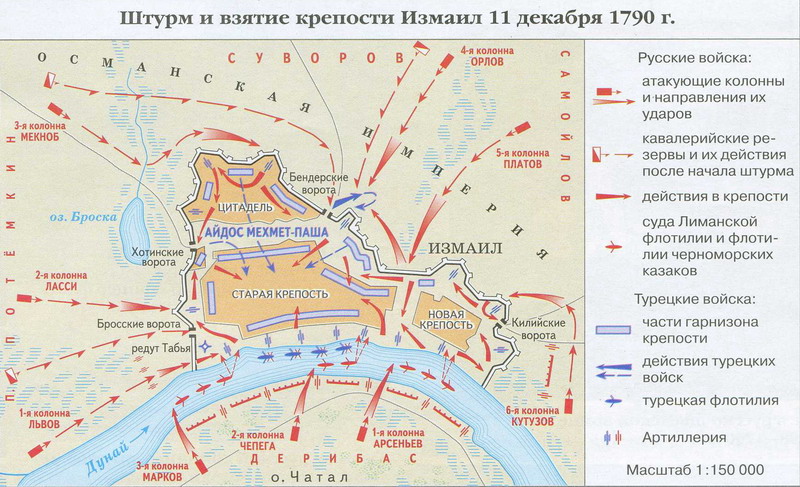